Дорогами Победы
Скрипник Полина, 5 А класс
Руководитель Поляк Е. Г.
Асанов Дмитрий Тихонович
Я	хочу	рассказать	о своем 	прадедушке. О нём я знаю со слов мамы и бабушки.
Моего прадедушку звали Асанов Дмитрий Тихонович. 
Он был добрым,	смелым, трудолюбивым, ответственным человеком.
По данным сайта «Память народа»
Дата поступления на службу: __.__.1941
Место призыва: Качугский РВК, Иркутская обл., Качугский р-н
Воинское звание: красноармеец
Воинская часть: 125 осбр
Даты подвига: 19.03.1943
Приказ подразделения
№: 5/н от: 12.04.1943
Издан: 125 осбр
Асанов Дмитрий Тихонович
1941
На	войну  он ушёл в 1941 году, молодым 20-летним парнем.	
Был призван Качугским РВК Иркутской области
Под ураганным огнём
Восстановление	автотранспорта
В бою за Родину он был дважды ранен. В воинской части работая автослесарем, показывал высокие образцы в ремонте автотранспорта. При формировании батальона было получено 85% автотранспорта, негодного к эксплуатации, требовавшего капитального	 ремонта. Товарищ Асанов своим	 самоотверженным трудом изготовил ряд деталей, тем самым обеспечив восстановление автотранспорта. Наряду с этим он проделал большую работу по организации мастерских, а также вёл занятия по практике с личным составом по обучению автослесарному делу. Являясь квалифицированным слесарем, он ремонтировал все марки автомашин. Бывали случаи, когда его вызывали на аэродром по ремонту авиадеталей, и он отлично справлялся с	этой работой, за что имел благодарности командования.
Заслуженная награда
За образцовую работу по восстановлению автомашин и приведению транспорта в боевую готовность прадедушку наградили медалью «За боевые заслуги».
Я помню! Я горжусь!
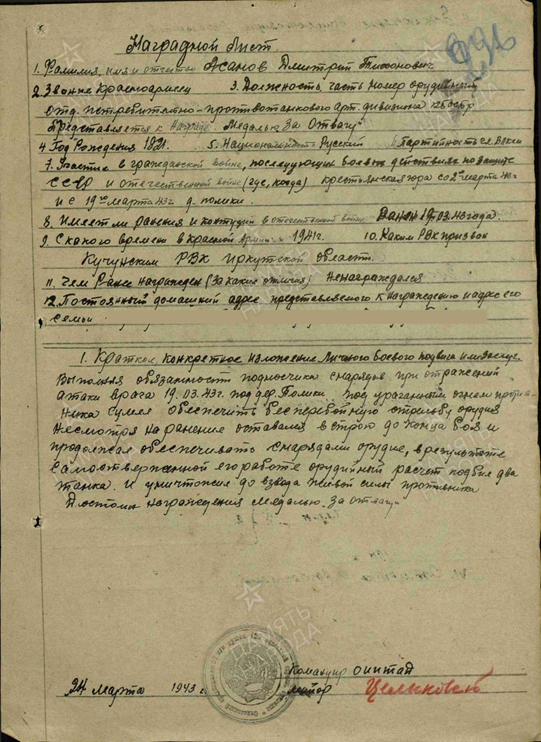